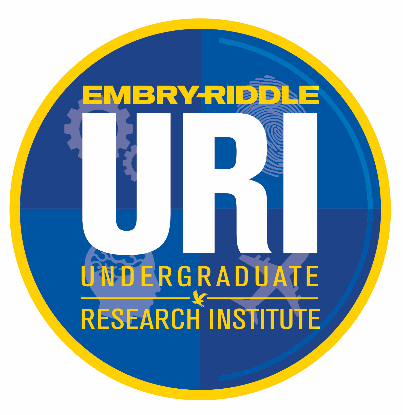 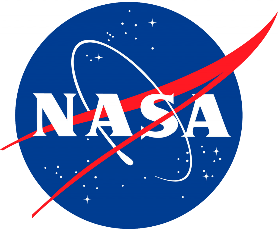 Suborbital Spaceflight:A student team’s plan to fly a rocket to space
Bryce Chanes
ChanesB@erau.edu
Mentor: Dr. Brenda Haven
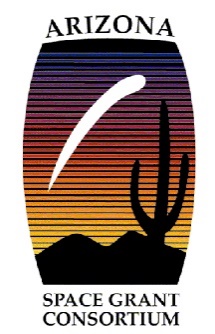 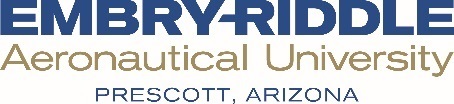 Outline
Program History
Program Goals
Previous Projects
Current System Development
Future Development
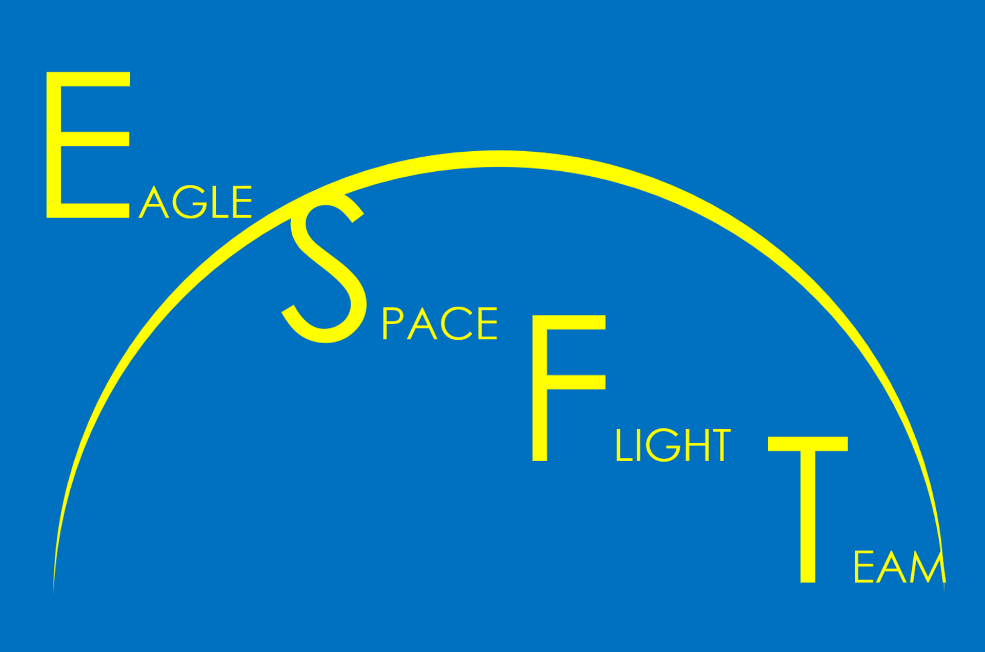 History
Founded in Fall 2015
45 students selected
First research grant awarded
Fast development of first vehicle
No technology advancement
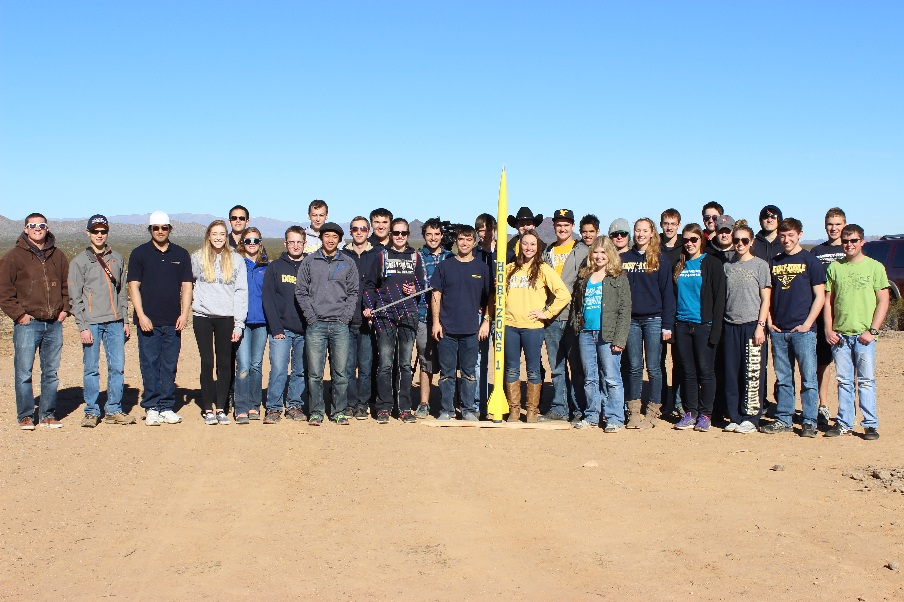 Eagle Space Flight Team
Develop a rocket capable of:
Reaching an apogee of over 100 km
Returning to Earth safely
High percentage reusability
Student designed and manufactured
10 kg payload capacity
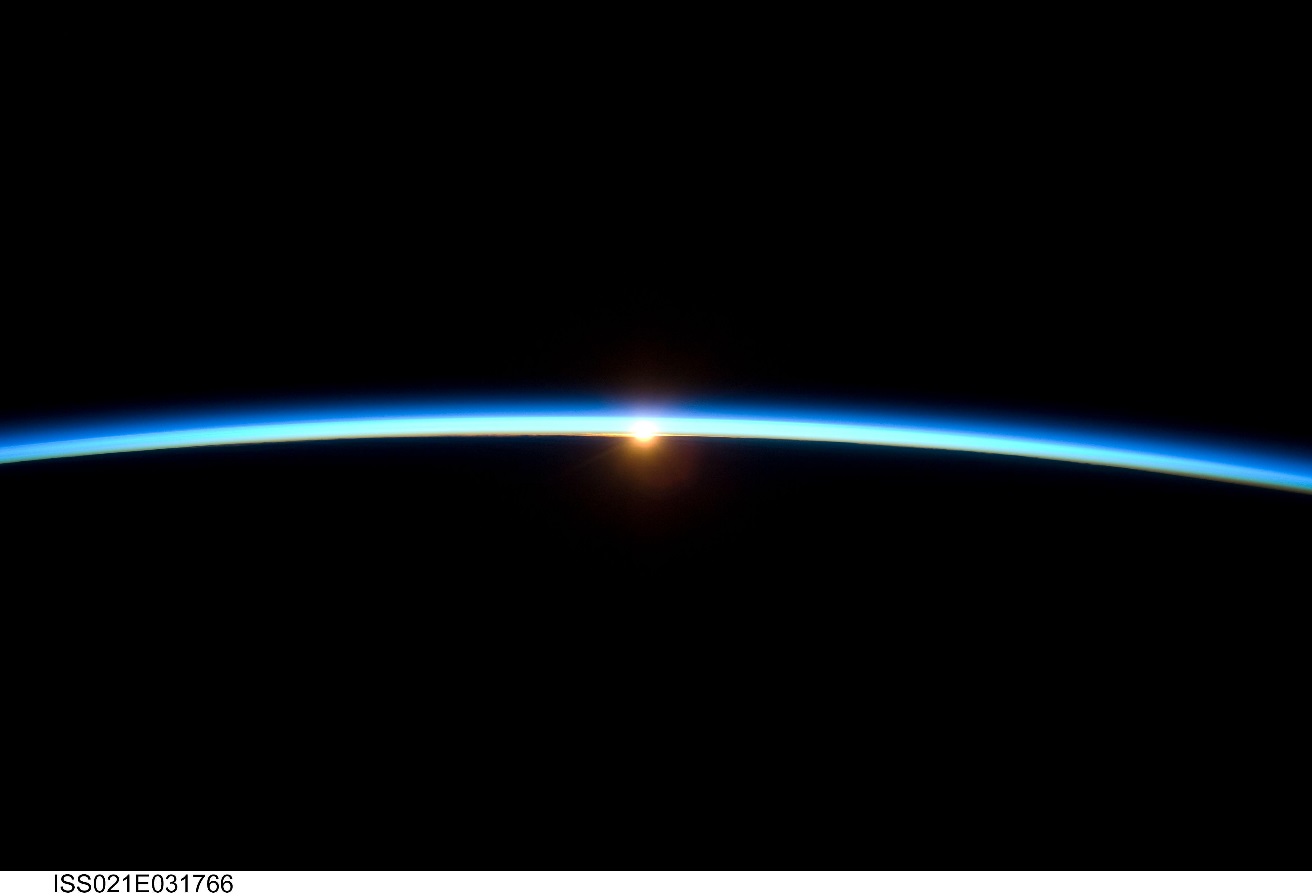 nasa.gov
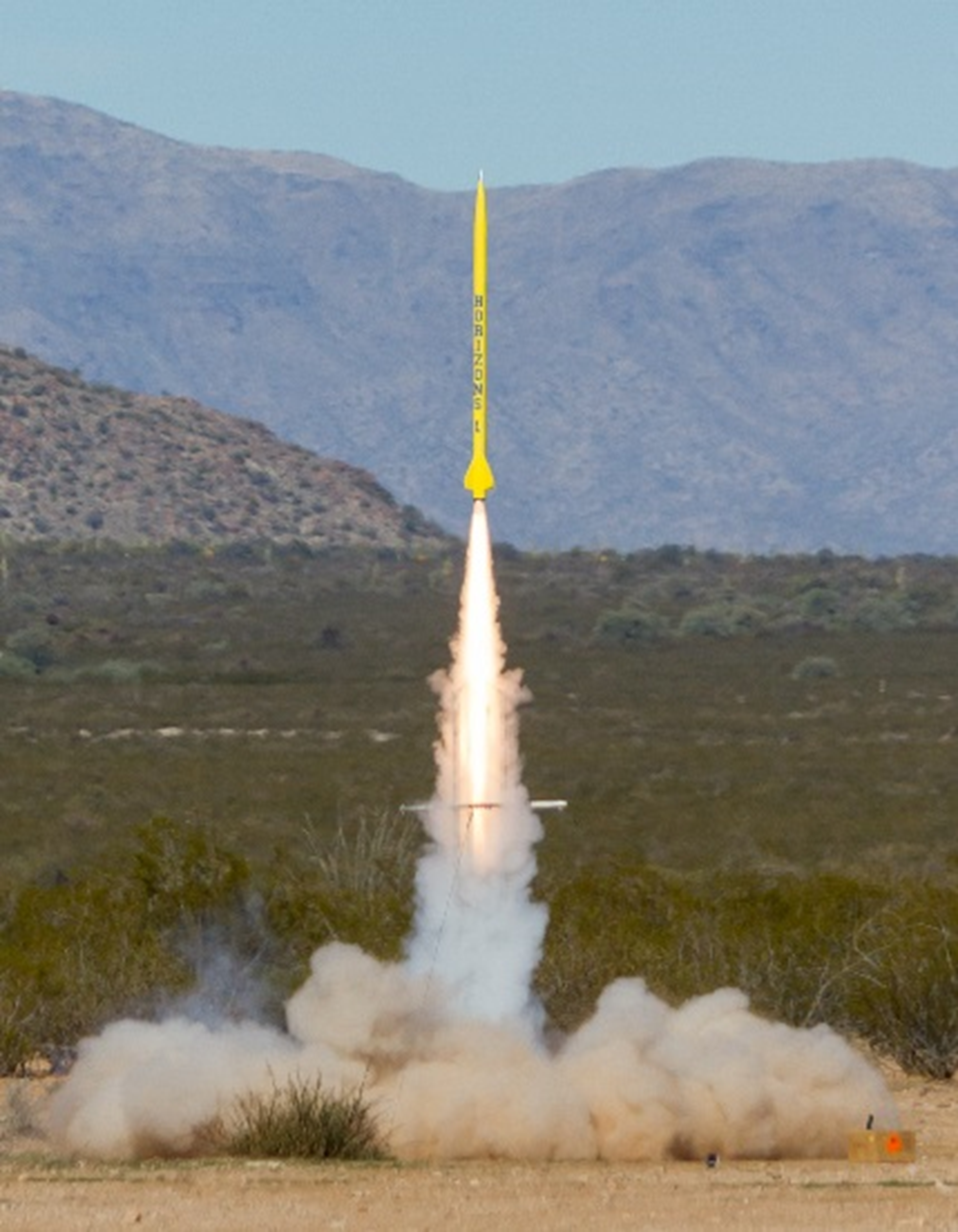 Horizons 1
Diameter = 3 in
Length = 6.8 ft
Maximum Altitude = 22,000 ft
Maximum Velocity = 2,472 ft/sec (Mach 2.2)
Final Altitude = -6.78 ft
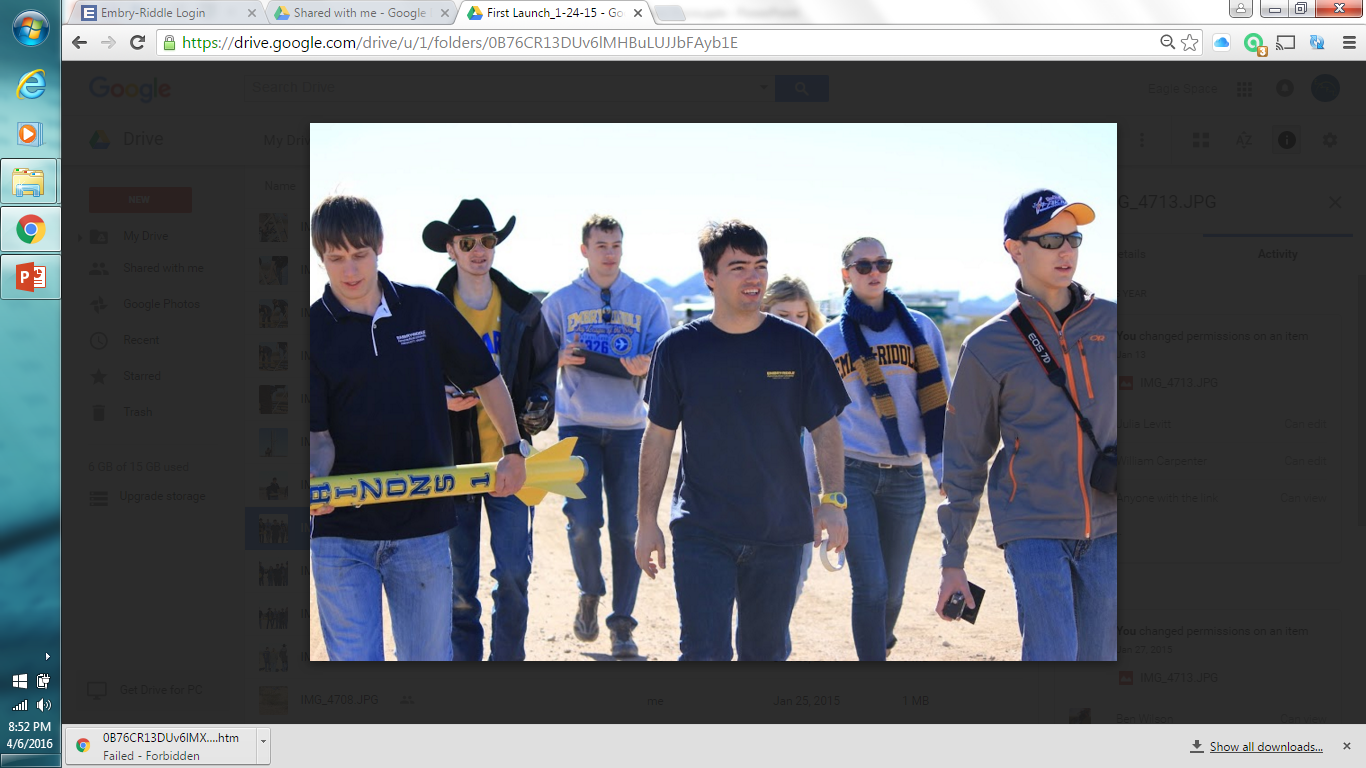 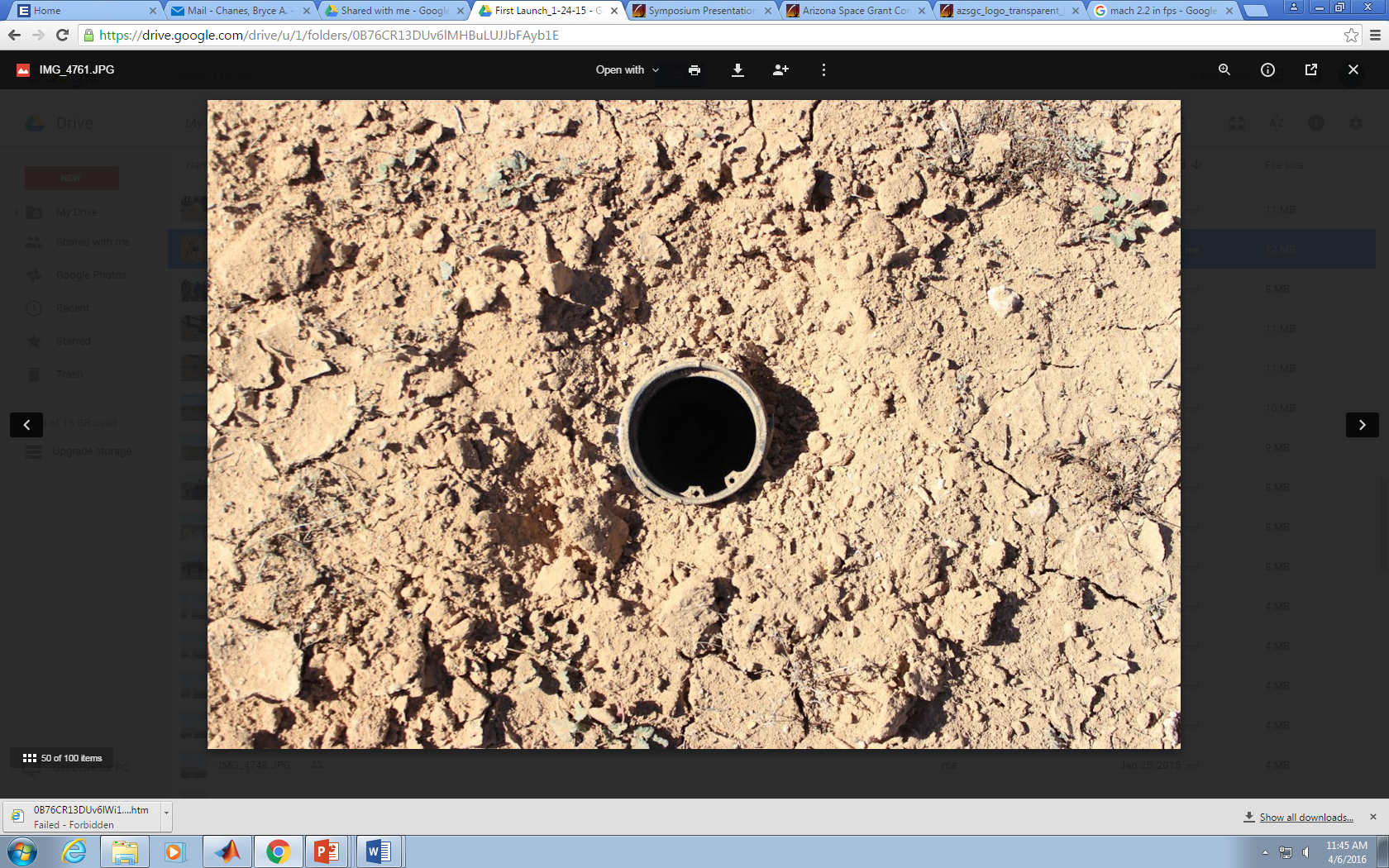 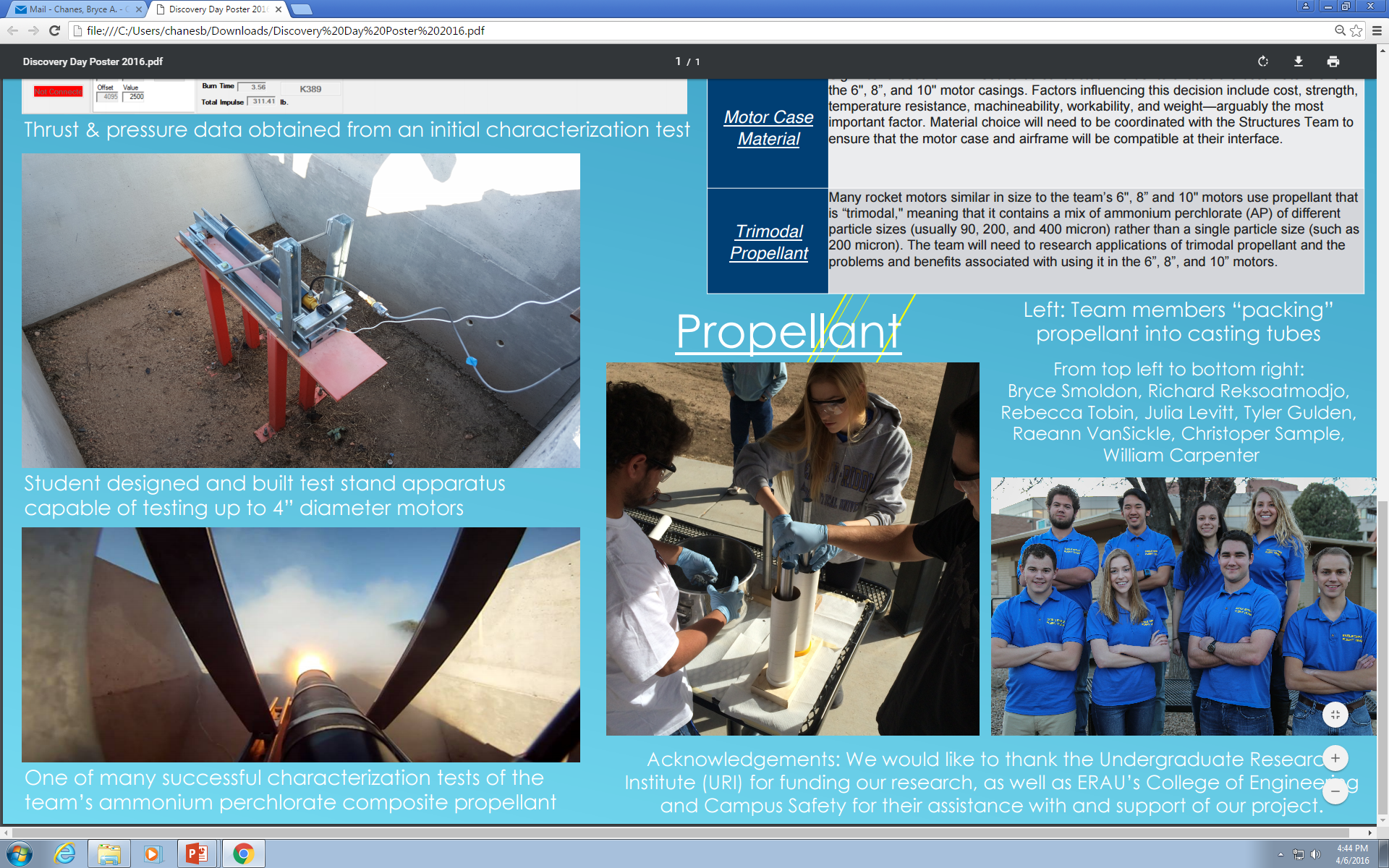 Propulsion Development
Solid Fuel
Limited budget
Long-burn
Student made and processed
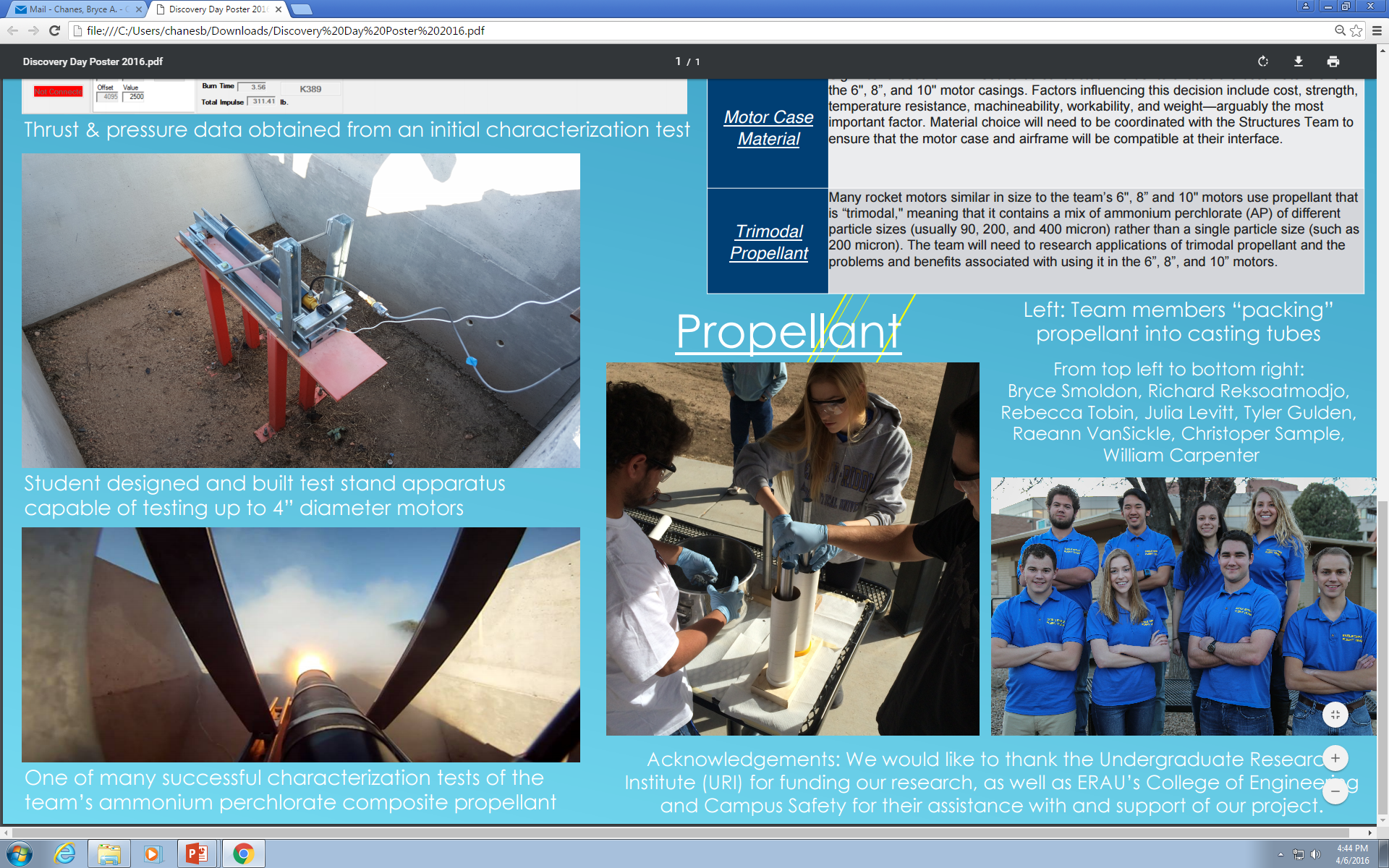 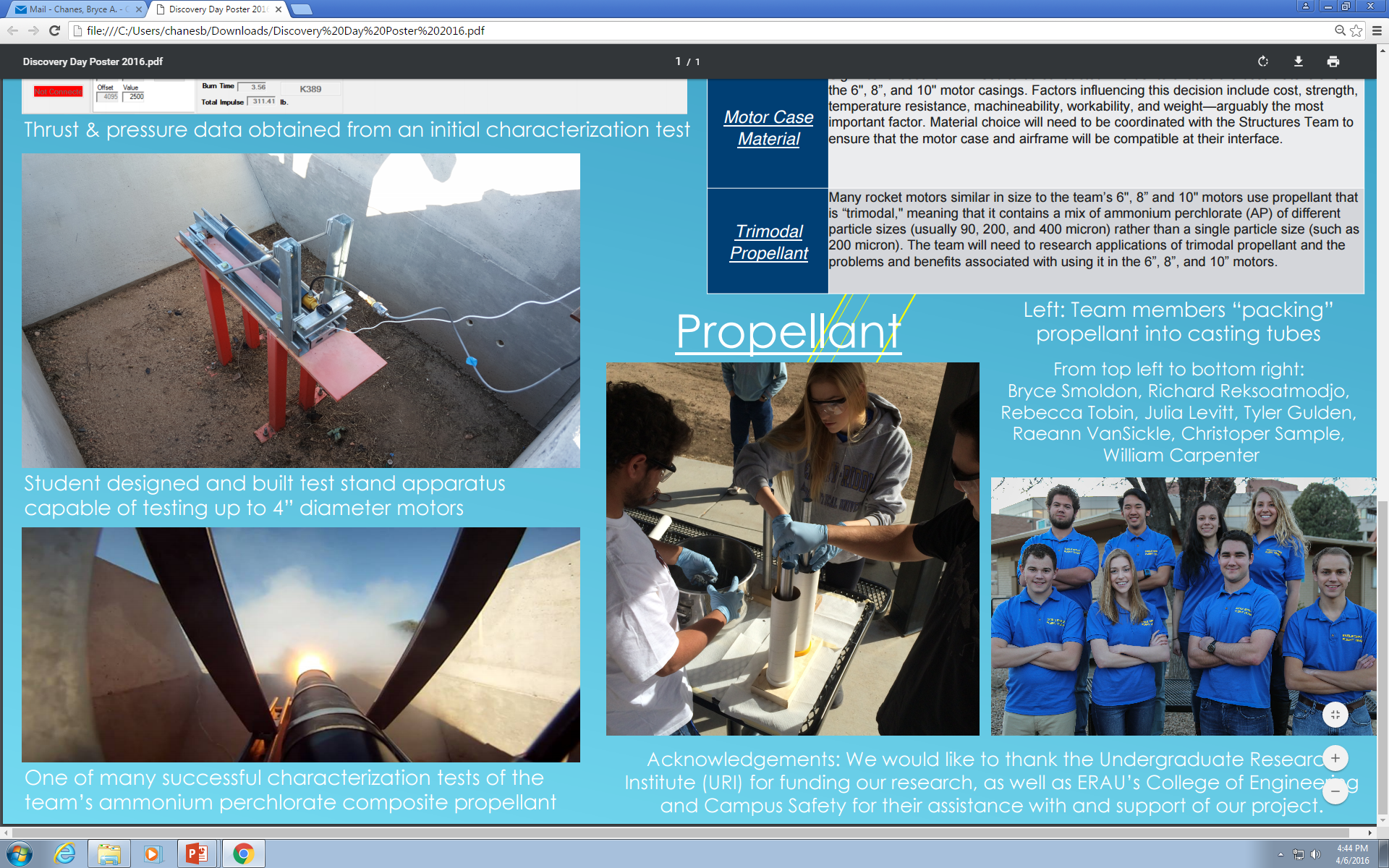 Structure and Aerodynamics
Comparative studies of current and past vehicles
Thermal and Aerodynamic interactions
Computer simulation of launch and descent trajectories
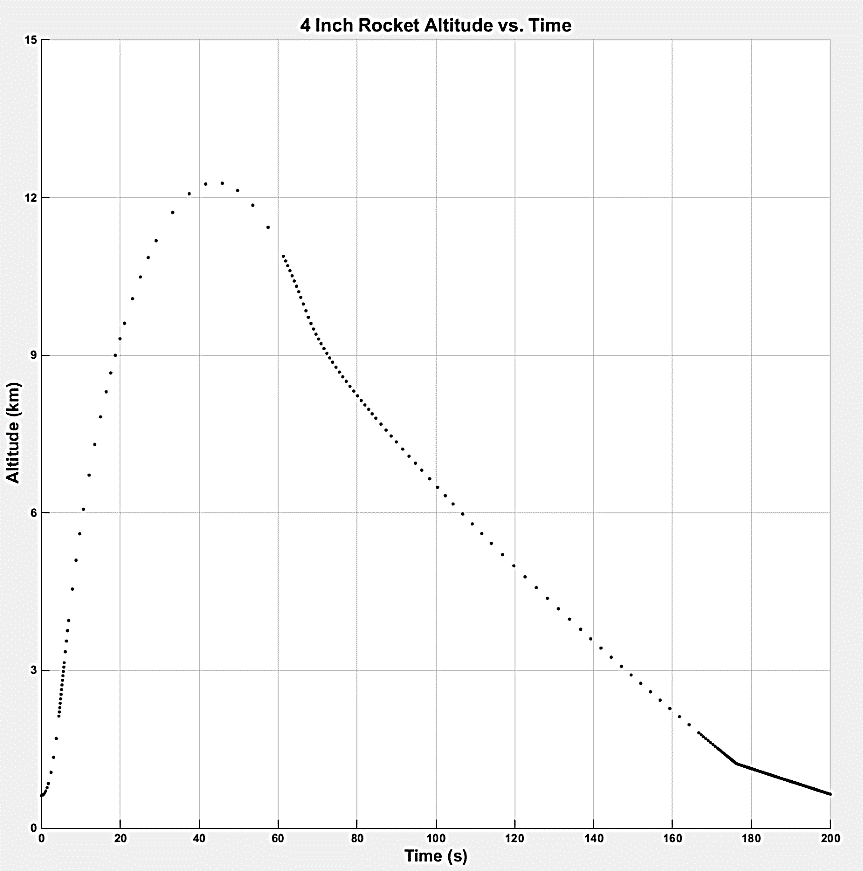 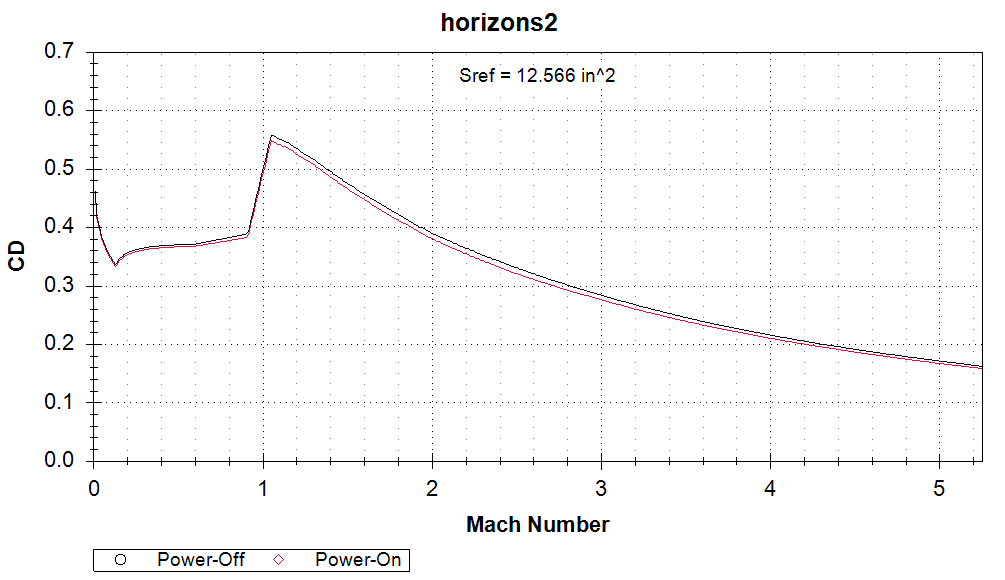 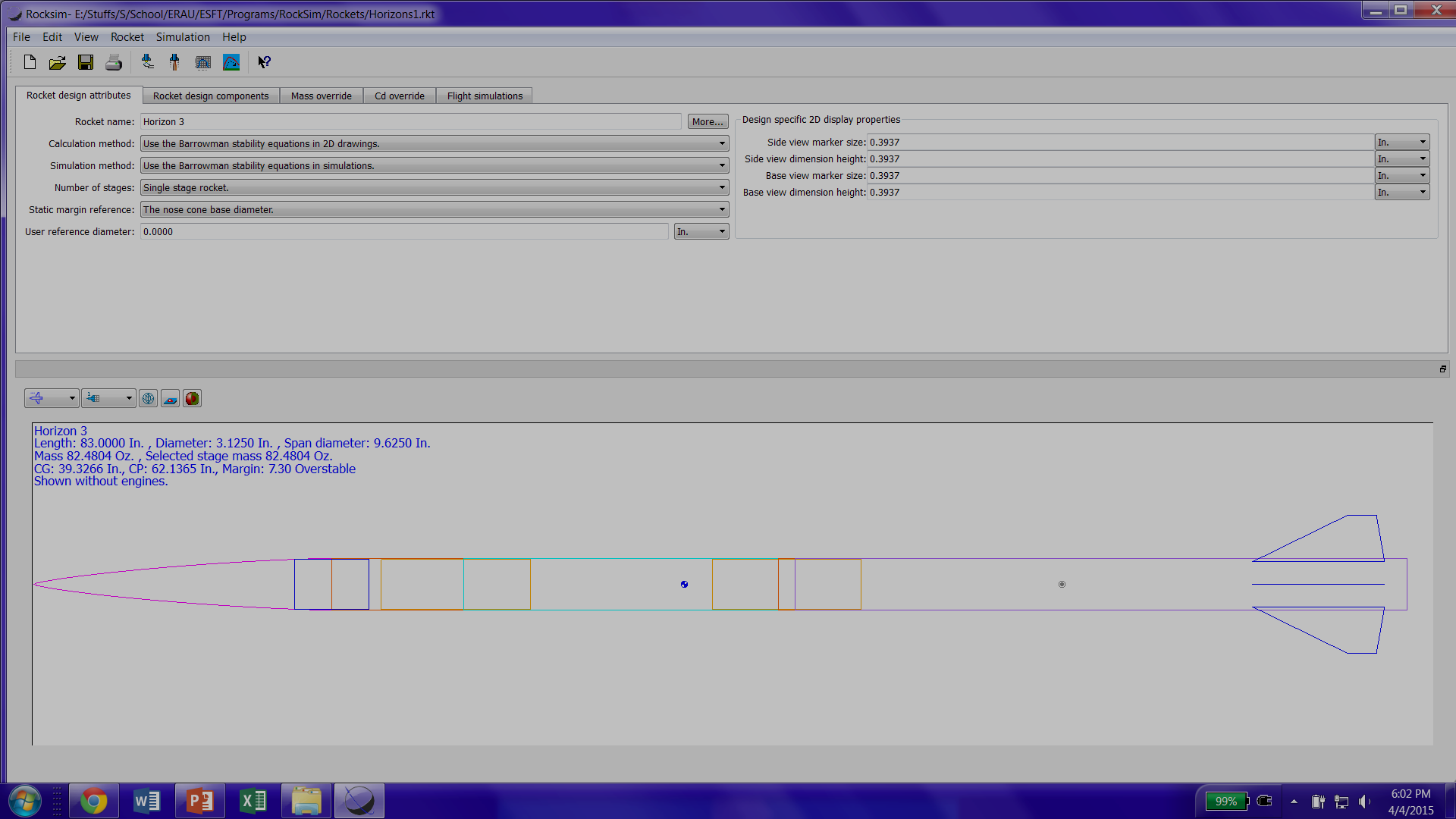 Recovery and Tracking
GPS telemetry throughout entire flight
Recovery device trigger
Flight data acquisition
Ground station for real-time data recovery
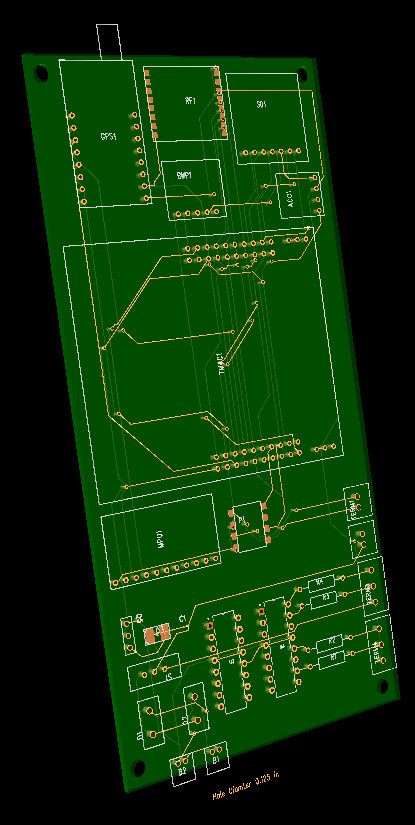 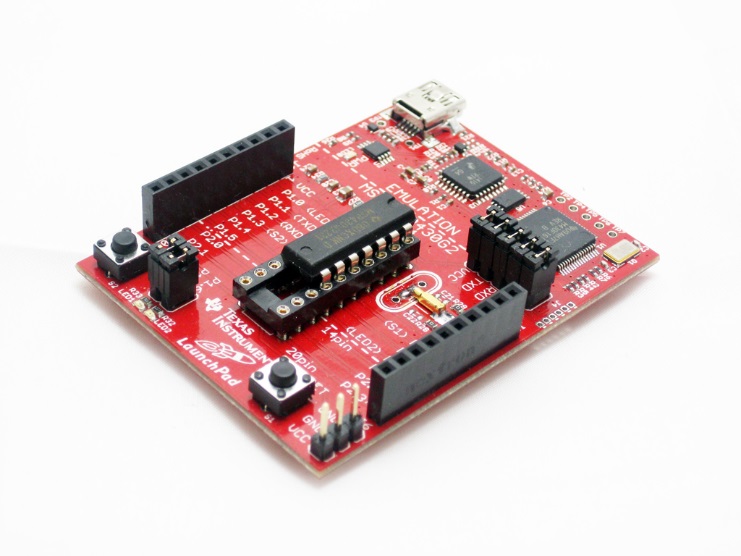 Fabacademy.org
Current Project
Diameter = 4 in
Length = 73 in
Student made propulsion
Primary student built electronics
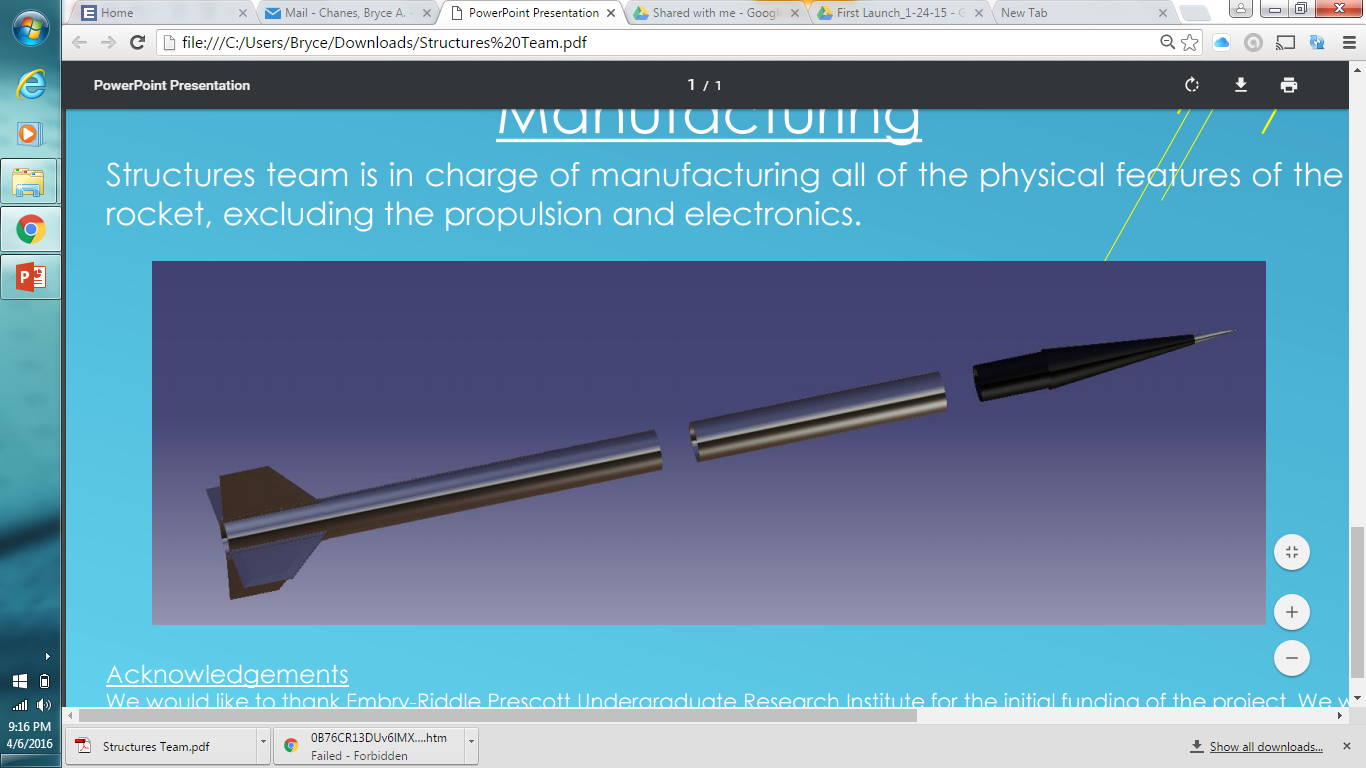 Future Development
Propulsion scaling
Subsystem maturity
Financial support
Subscale performance comparisons
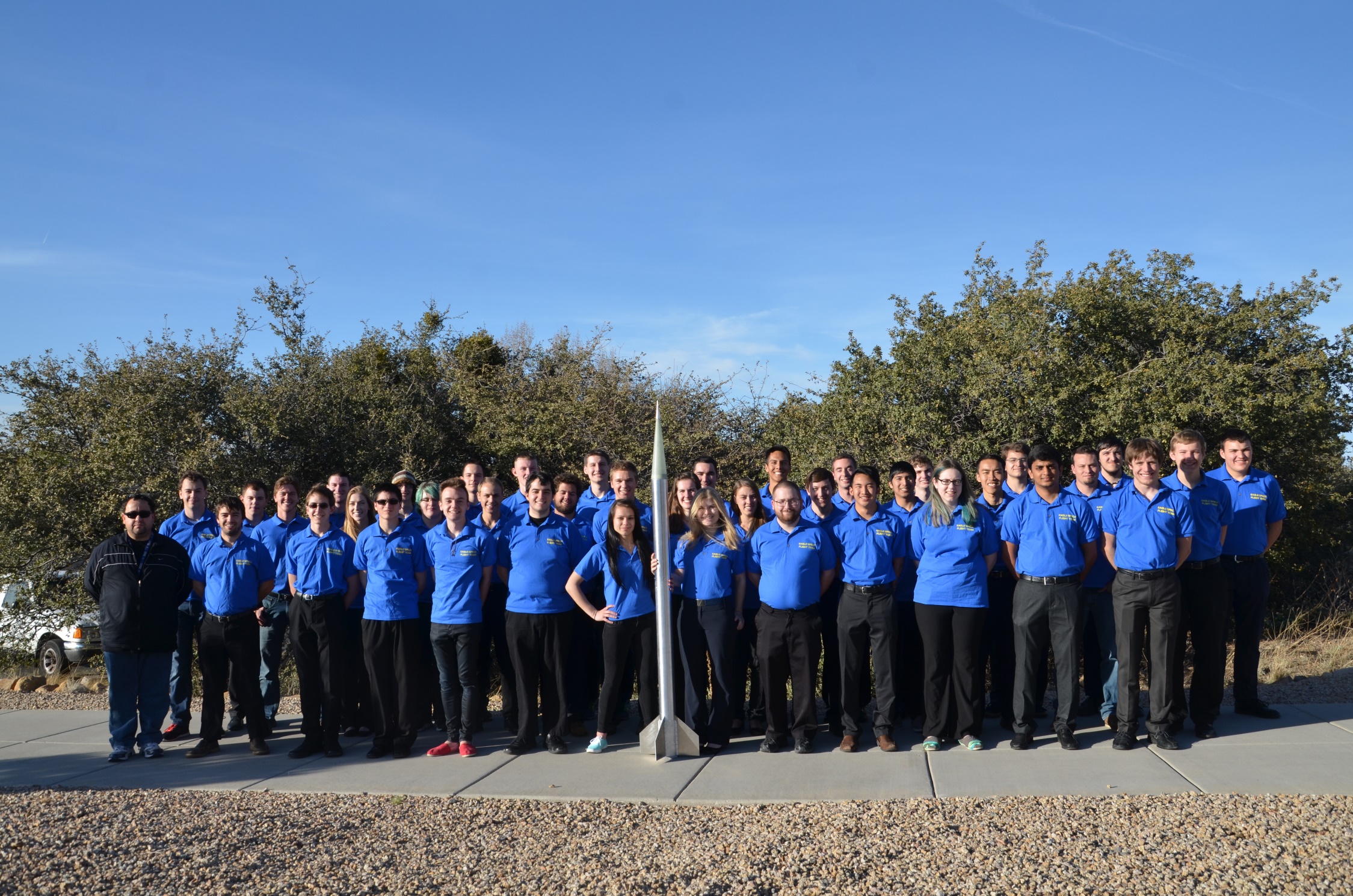 Acknowledgements
Dr. Gary Yale – ERAU Space Grant Coordinator
Dr. Brenda Haven – Project Mentor
Dr. Julio Benavides – Project Mentor
Undergraduate Research Institute
Questions?
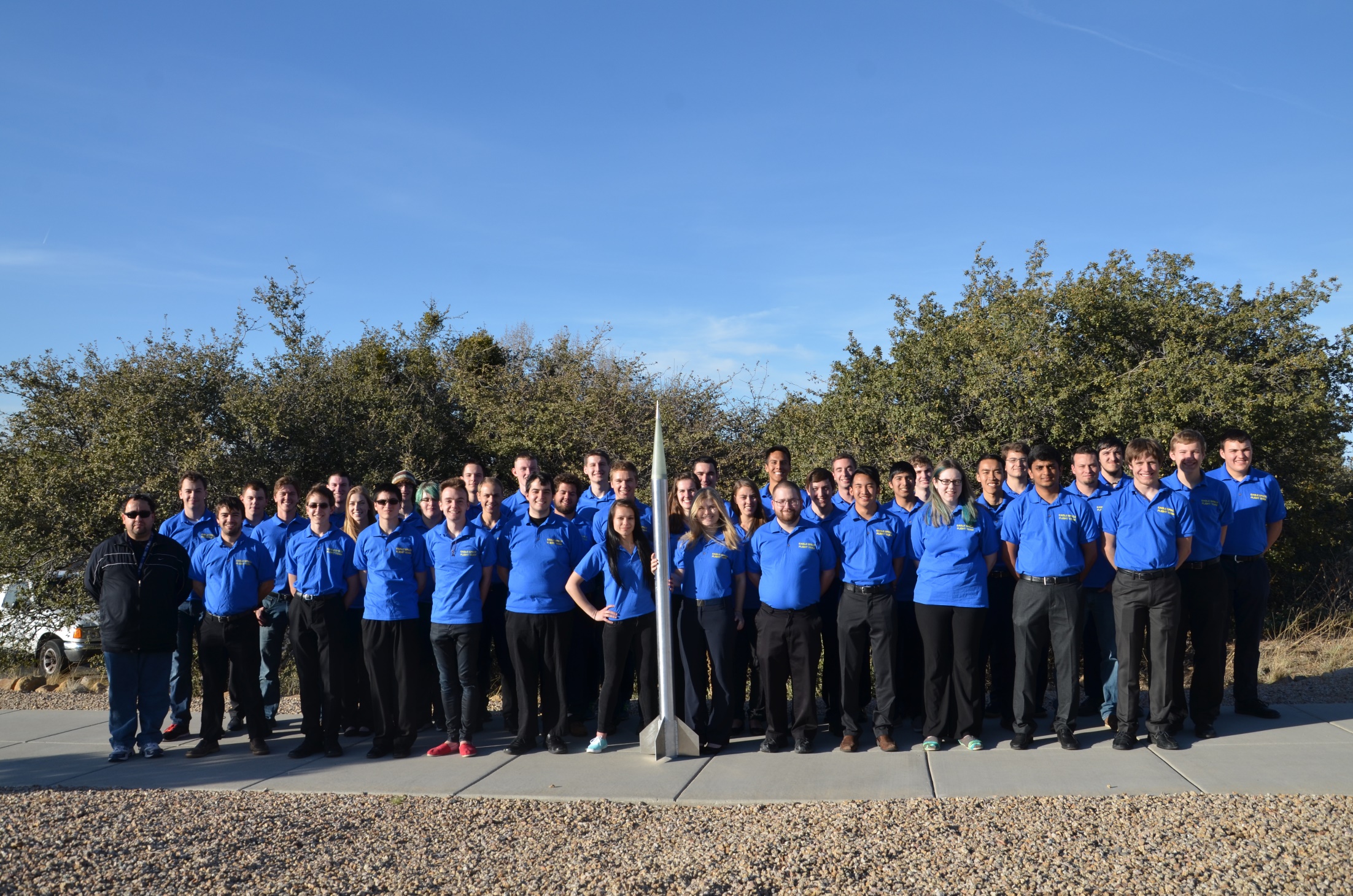 Please read more about and contact us at:

www.EagleSpaceFlightTeam.com
www.facebook.com/eaglespaceft/
EagleSpaceFlightTeam@gmail.com